Importance of Egg & Meat
The only Food on Earth						with                    1		   Point Ratings from 	        World Health Organization
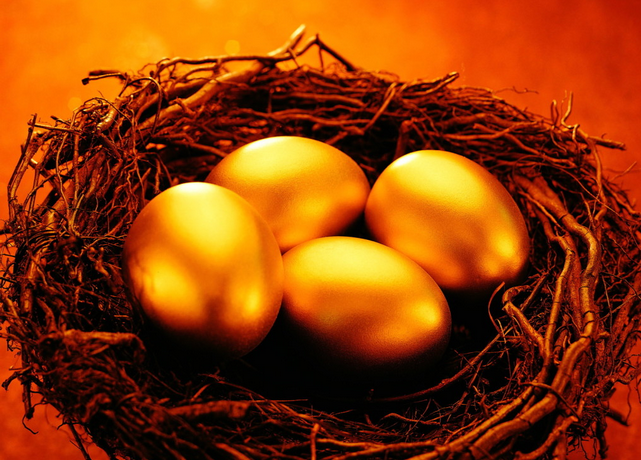 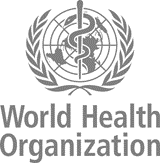 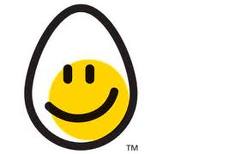 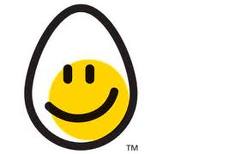 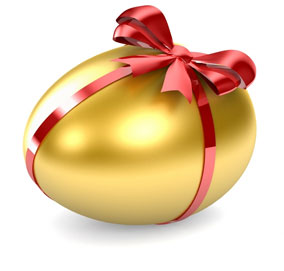 Nature’s Gift??
Contain Every Essential of Life
A Chick develops from an egg without provision of any external nutrient.
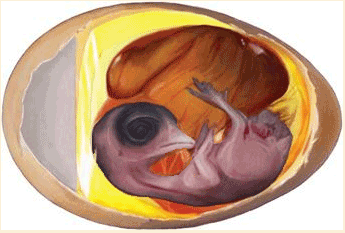 Nutrient Composition Analysis
Easy to Cook
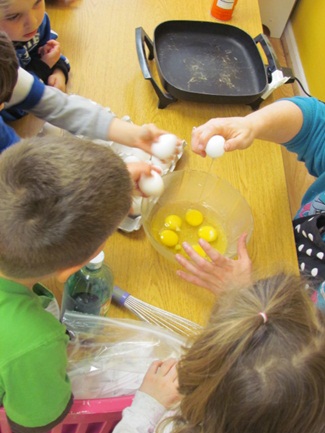 Convenient to eat
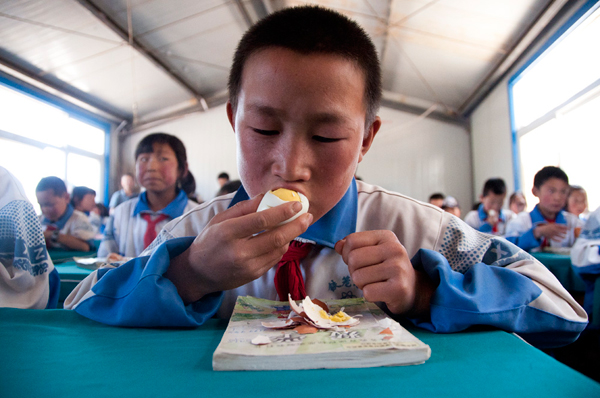 Quick to Cook: Quick to Digest
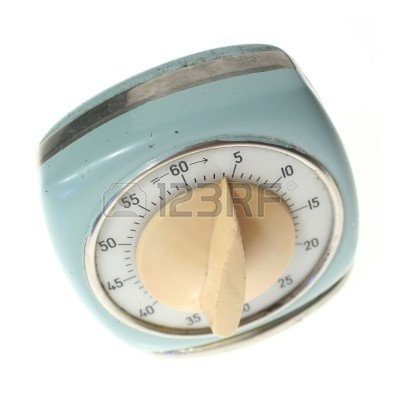 Variety to serve
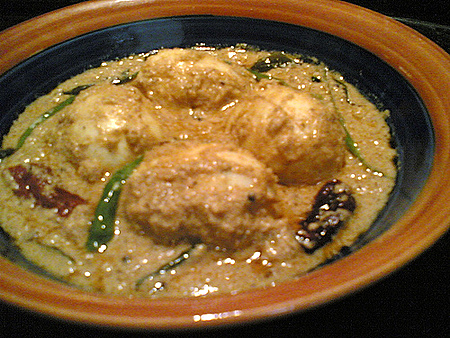 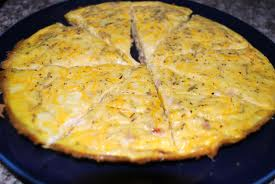 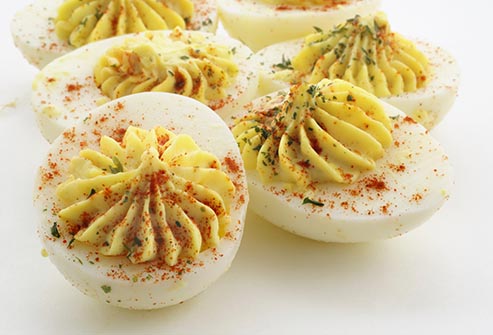 Deviled Eggs
Half Fry Egg
Bagara Anda Masala
Fritatta Egg
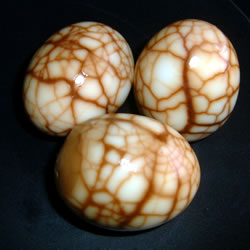 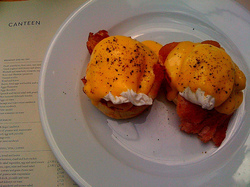 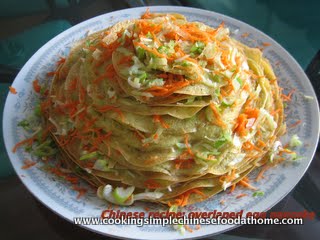 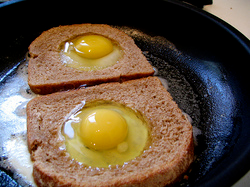 Egg Pancake
Chinease Leaf Tea Eggs
Egg Benedict
One Eyed Jack
Choice is your…
Color of Yolk???
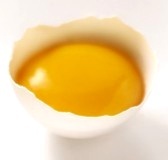 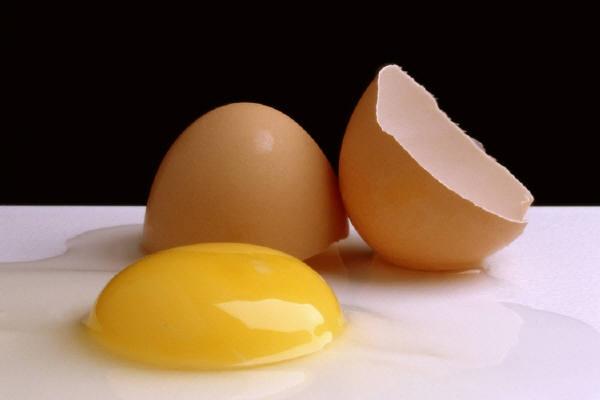 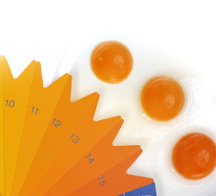 Liked by every class and age group
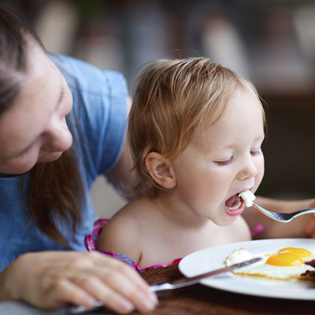 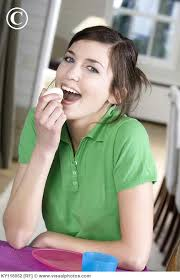 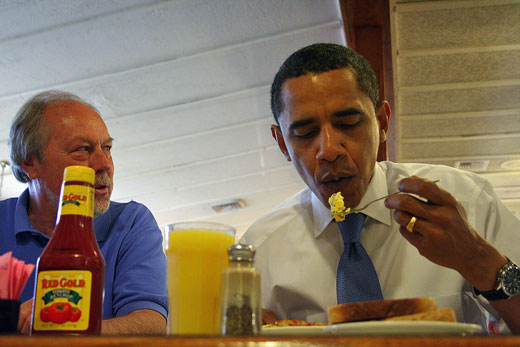 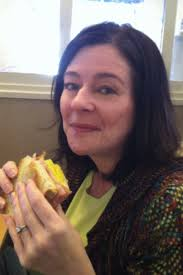 Functional Foods
Food which exert positive effect on physiological processes in the organism and beneficial effects on human health beyond meeting basic nutritional needs.

Eggs can be classified as a functional food because they are a whole food with large number of active components. 

Intended to be consumed as part of the normal diet but offer the potential of enhanced health or reduced disease risk
Nutraceuticals Food
Product isolated or purified from foods that is generally sold in medicinal forms not usually associated with food.

Lysozyme: (from egg white)
Used in eye drops and various cold remedies, as preservative for cheese.

Avidin: (from egg white)
Used for affinity chromatographic columns for various analytical methods
Choline: Helps in brain development
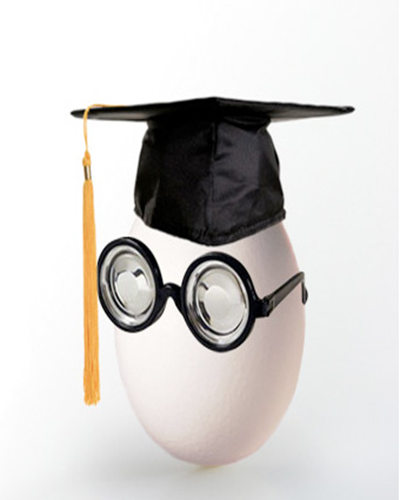 Want to be Happy??? Eat Eggs?
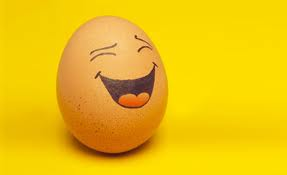 Lecithin: Essential for memory development
Good Quality Protein Source For Muscle Development
Leucine: Contributes to muscles’ ability to use energy 
   aids in post-exercise muscle recovery
Vitamin A and Lutein: Good for Eye Health
Lutein and Zeaxanthin: Prevents Age Related Macular Degeneration
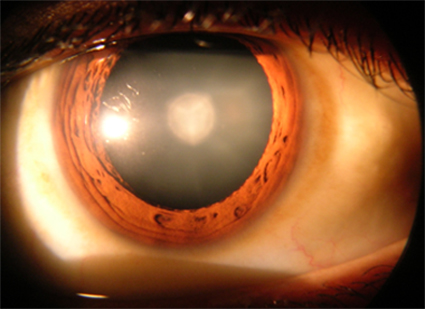 Stronger Bones: A Natural Source of Vitamin D (2nd to Fish)
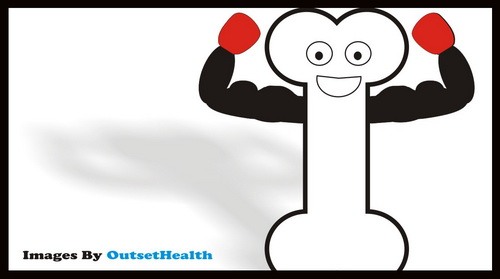 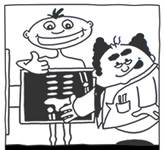 Low Calories: Never let you become obese
Rochester Center for Obesity Research found that eating eggs for breakfast helps limit your calorie intake all day, by more than 400 calories.
That means you could lose three pounds or more per month.
Egg-Ceptional Hair Treatment
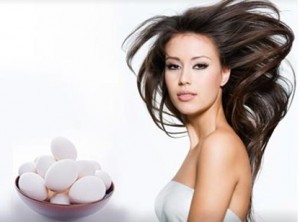 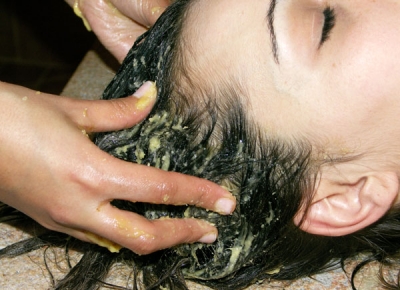 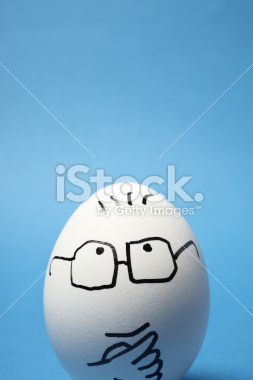 How???
Rich in Protein: Makes hair follicles stronger
Cysteine: Major Amino acid of Keratin (Hair Protein)
Fatty Acids: The fatty acids present in the yolk helps in improving the skin on the scalp, thus fighting dandruff, flaky scalp and psoriasis. The egg yolk makes the hair glossy, shiny and smooth and prevents hair breakage and hair loss arising from it.
Lecithin: A natural cleanser. Washing with egg yolks conditions your hair as it cleans it. It also reduces frizz and helps in making hair smooth. It prevents the hair from becoming brittle and prevents hair loss as well.
Consume Egg Before You Become Egg
Vitamin A:  
Helps in the production of sebum
Helps in controlling dandruff
Prevents drying of the scalp
Promotes hair growth and prevents hair loss.
Vitamin D:
Helps in improving the texture of hair, thus making it smooth
Vitamin E:
Promotes hair growth
Protect the hair against harmful UV rays and pollution.
Simple Solution to All Problems
Vitamin B: 
Niacin or vitamin B3 increases the energy metabolism in cells, thus inducing hair growth. 
Choline is also a member of vitamin B group that helps to prevent hair loss and baldness.
Vitamin B-5 or pantothenic acid is supposed to prevent premature greying of hair.
Biotin or vitamin B7: helps in renewing the follicles and roots of the hairs that are already growing. Biotin in the egg helps to maintain healthier roots and follicles of the hair.
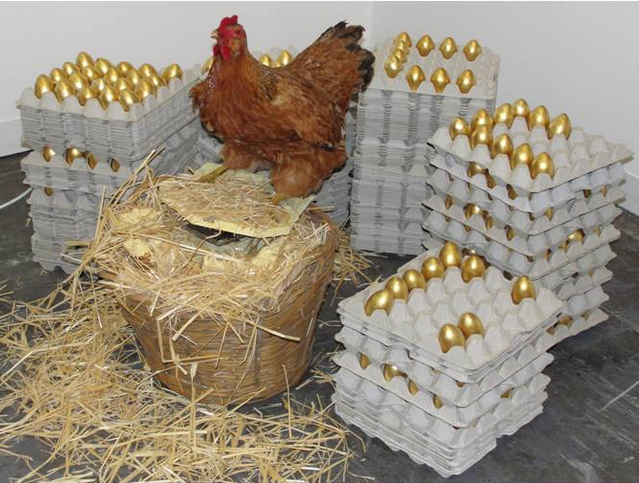 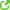 Not the right way to apply egg on hairs…
Applying Raw egg makes hairs smooth.

Conditioner: Give Shine to hairs because it does not whip the natural oil of hairs like shampoos.
Glowing Skin
Egg white draws the oil from the skin
Egg yolk moisturize the skin
Firms the skin
Vitamin A
Helps in skin cell growth
Vitamin D
Help in producing Keratinocytes (Skin outermost layer)
Best for pregnant women
At least 2 eggs every day during your pregnancy to ensure that your baby gets protein, calcium, Vitamin D, iron and omega-3 fatty acids. An egg comprises complete nutrition.
Choline helps in normal brain development of Fetus.
[Speaker Notes: Read more at: http://www.boldsky.com/pregnancy-parenting/prenatal/2014/is-having-eggs-during-pregnancy-safe-041233.html]
Safe for heart
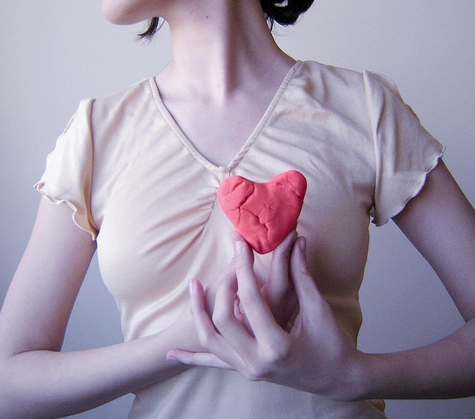 What Cholesterol do in body?
Maintains cell functionality
Insulate nerve fibers
Produce vitamin D
Dietary cholesterol has a limited effect on plasma cholesterol
Production of body cholesterol slows down with ingestion of external
Hereditary factors, excess weight, stress and lack of exercise have a much greater influence on blood cholesterol levels
Breast Cancer
Researcher in Harvard University 2005 showed that women eating at least six eggs per week had a 44% lower risk od developing breast cancer.

Researchers in University of North Caroline found Choline can reduce risk of breast caner by 24%. 
1 yolk have 125.5 mg choline
Most Economical and accessible Protein Source
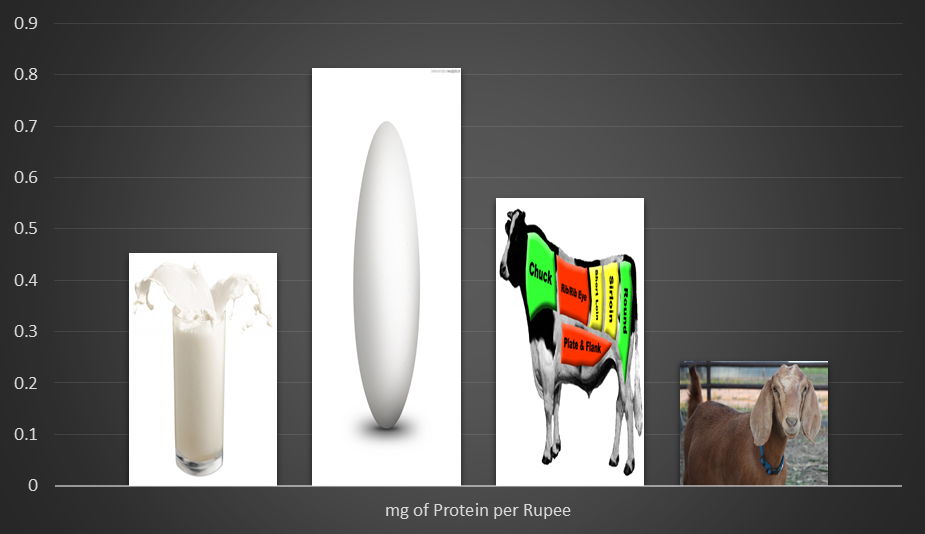 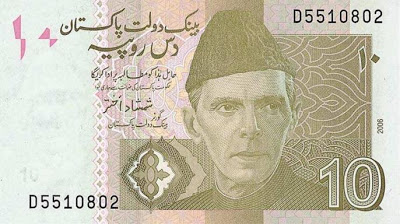 Egg
Beef Meat
Milk
Mutton Meat
Gram of Protein per Rupee
[Speaker Notes: Source	Rs.	
Milk	75	
Egg	110 per D	
Beef	250	
Mutton	700	


Based on 55g egg.]
Do We Use Hormones in Poultry???
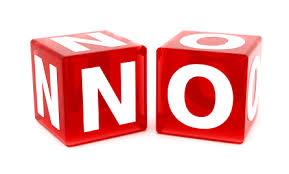 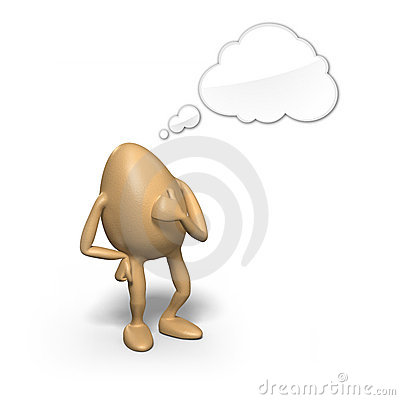 Illegal to Use
Ineffective
Administration is extremely difficult
Expensive to use
Negative impact on chicken performance
Anabolic Steroids
Simply not needed
[Speaker Notes: Banned in many countries and strictly monitored
Growth is an extremely complex combination of metabolic functions, depending on a wide array of endocrinological signals. So injecting hormones does not lead to effet
Growth hormones comes in protein class so if orally supplemented. They will be digested. So only way to inject and it is difficult to inject a flock of 1 Lac broilers so not possible to use
High  cost of production
Already exploiting maximum potential with genetics. Even apply feed restriction to control growth. Injecting hormonse suddenly boost growth and unable for bird to sustain it self.
Breast muscle of chicken basically to support wings and chicken do not fly. And steroids without exercise of the muscle ineffective
High quality feed, good environment, better genetics. So, simply no need of hormones.]
What to eat?? Choice is Yours.
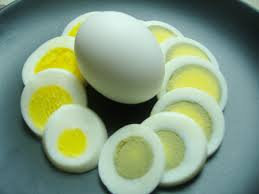 …and Finally… The Most Important Use…